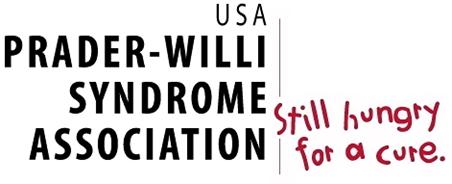 Module 3:  Effective Advocacy
The Wyatt Special Education Advocacy Training (WSEAT) 
A Resource of PWSA (USA)  www.pwsausa.org
What is an IEP?
IEP stands for Individualized Education Program. The IEP is a written document that describes the educational plan for a student with a disability.  The IEP will support, plan out, and meet the needs for a student with special needs.
Positive Relationships With Schools
As a special education IEP consultant for the Prader-Willi syndrome Association of Colorado (PWSACO), I have worked with many families and schools to encourage meaningful parent and school collaboration and positive communication.  

It is important that parents participate in their child’s decision-making at school and transitional programming.  

As parents and schools learn the value and methods of collaboration, they will create together an educational environment that supports the student’s success.  Parents and schools need to feel comfortable to communicate, via written notes, email, text, or phone call at any given day.  

This training provides guidelines for Early Intervention programs, k-12, and 18-21 programs.
Building Rapport with the School
Some Key Points for Developing a Collaborative IEP Process

Remembering that you have a common purpose.
Letting everyone have a voice.
Assuming good intentions from everyone.
Valuing the team and members
Trusting the process
Practicing effective listening skills
Addressing Health Issues
Health Care Plan example


Document calorie intake

Add sleep issues

Other medical reports
IEP Meetings
Be Prepared!

 Parents should take some time to fill out a Parent Input Questionnaire.  This may include: Your child’s strength, behavior performance, social interaction, describe your concerns/needs, your child’s goals for the next year, etc.

If the school does not provide this questionnaire, parents should create their own document covering these issues and share this information with the IEP team.  Parent’s input is important as the equal participant, contributing to the IEP.  

Parents should also (if allowed by the school – this varies state to state) request an IEP draft a week before the IEP meeting, so they have time to go over and process all the information, as well as time to take notes on the IEP draft.  This will provide a well-organized, thoughtful and meaningful IEP meeting.
IEP Information
It is Important that the IEP is Designed to Be Family-Friendly

Make sure there is enough time at the meeting and if it needs to be extended have another date planned.

Make sure parents are contributing and a part of the conversations.

How can parents become involved in a meaningful way?

Making sure parents do not feel intimidated at the IEP meeting

Language and cultural differences (an interpreter at the IEP meeting if necessary).

Parents feeling welcome at the school and feel supported from staff and administration
IEP Information Continued
“Safeguards” Packet
Read the fine print! 

The Meeting
Who attends and who’s in charge.

Accommodations and Modifications
Students with PWS have unique needs that must be understood at school. The school team must accommodate these needs and address the needs in the accommodations/modifications section of the IEP. 


Other Examples
Food Restrictive Environment
Rest during the day
Breaks
Supervision
Modified Academic Instruction
Visual Schedule and Consistency
Lunch
Noise at School
IEP Information Continued
Functional Behavior Analysis/Behavior Intervention Plan

Least Restrictive Environment

Ending IEP Meeting
Overall
Parents that are involved in their child’s school at any level have opportunities to learn more about how their child can be successful.  

If there is a difference of opinion or conflict, families, and schools are more willing to discuss issues effectively, if the IEP team has established early positive communication. 

In addition, teacher morale improves when families are involved and can appreciate each other’s challenges. 

School staff can will longer see themselves as the expert or the “provider” of services, but more as a listener and bridge-builder.  They will create not a prescribed service based on diagnosis, but based on what the family says they need and want for their child to become successful.
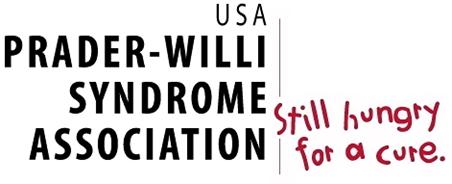 Next Steps
Free resources for each training module are available for download from the PWSA (USA) website – www.pwsausa.org. 

If you need assistance with a school issue, please contact PWSA (USA) at 800-926-4797 and ask to speak to a Family Support Counselor.

If you have questions or comments about this module or the WSEAT in general, please contact Evan Farrar at efarrar@pwsausa.org
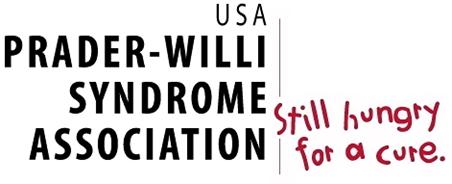 This Concludes 
This Training Webinar.  

Thank You for Attending.
The Wyatt Special Education Advocacy Training (WSEAT)  A Resource of PWSA (USA)  www.pwsausa.org
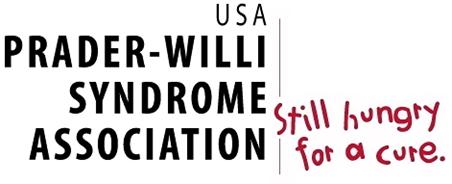 The Wyatt Special Education Advocacy Training (WSEAT) is generously funded by the PWSA (USA) Willett Fund and a generous grant from the RBC Foundation allowing PWSA (USA) to provide this important training  for free to the PWS Community.  The WSEAT is named in memory of David Wyatt who was PWSA (USA)’s first Crisis Intervention and Family Support Counselor.
The Wyatt Special Education Advocacy Training (WSEAT)  A Resource of PWSA (USA)  www.pwsausa.org
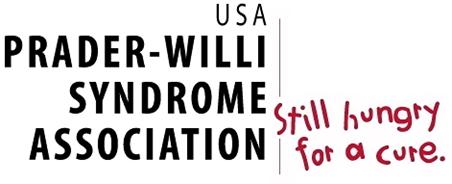 DISCLAIMERWhile every effort is made to ensure that the training materials provided in this module are updated with the most recent best practices and developments in the field of special education advocacy and supporting students with Prader-Willi syndrome in school settings this may not always be possible.  New developments may occur and not be included in this module of training until it is updated. Additionally, some statements and views in these materials may represent the opinions of the presenter and not necessarily the views of the Prader-Willi Syndrome Association (USA).  The information in this training is not intended as legal advice and it should not be relied upon or used for legal purposes.  The Prader-Willi Syndrome Association (USA) expressly disclaims any liability for any direct or indirect damage resulting from the use of this training as a whole or parts thereof.No portion of the WSEAT is reproducible without the written permission of PWSA (USA) and/or the presenters of each module.
The Wyatt Special Education Advocacy Training (WSEAT)  A Resource of PWSA (USA)  www.pwsausa.org